소재수치해석 Midterm
Kyungmi Noh (*Email :{nkyungmi}@postech.ac.kr)

Department of Materials Science and Engineering, POSTECH
AI & NEUROMORPHIC DEVICE LAB
1
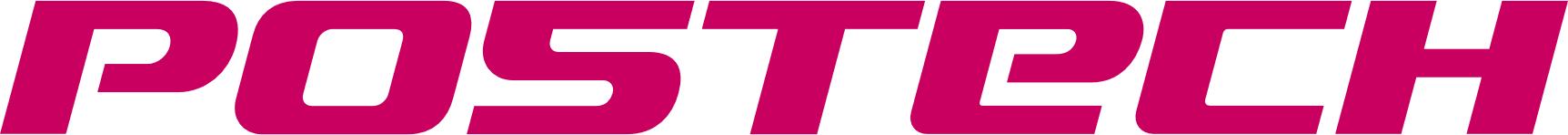 1. Method
2개의 상을 비교하여 
Chemical potential 등식 설립
Liquid – FCC / FCC – BCC / Liquid – BCC
상태도 그리기
Newton Method
L term 포함한 chemical potential 구하기
Ps-Ks 이원계 상태도 
그리기
Eutectic point 찾기
Eutectic point 찾기 위해 모든 Chemical potential등식 설립
Newton Method
AI & NEUROMORPHIC DEVICE LAB
2
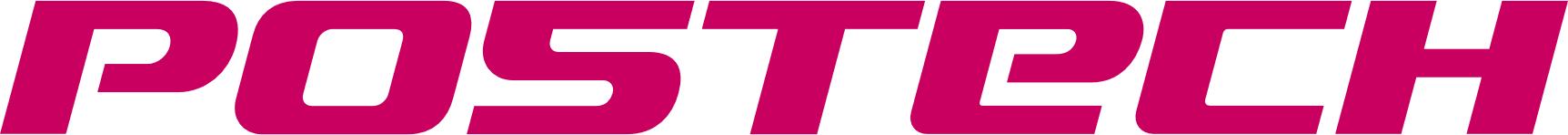 1. Equations
Chemical potentials
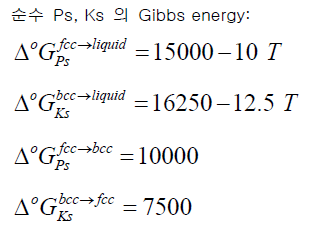 AI & NEUROMORPHIC DEVICE LAB
3
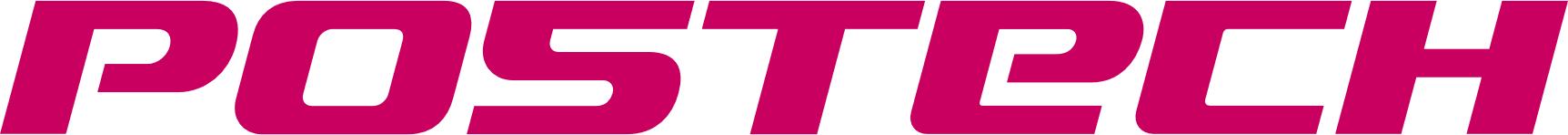 2. Equilibrium
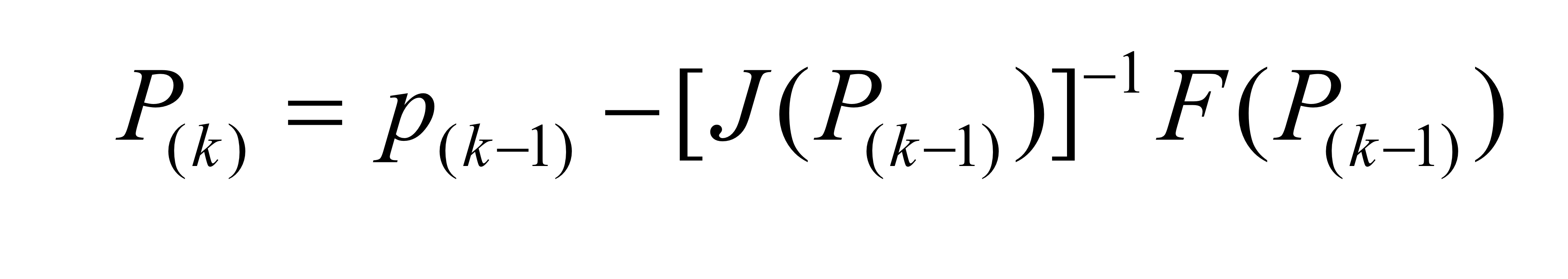 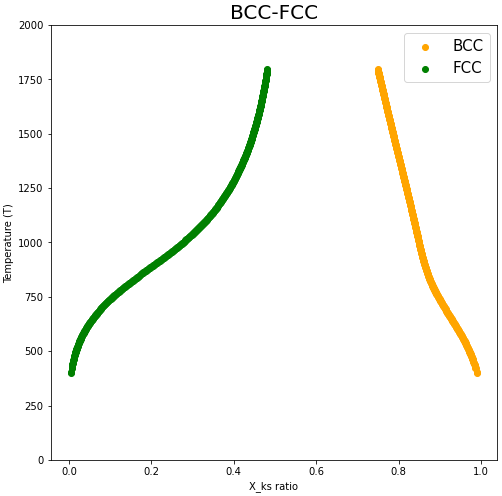 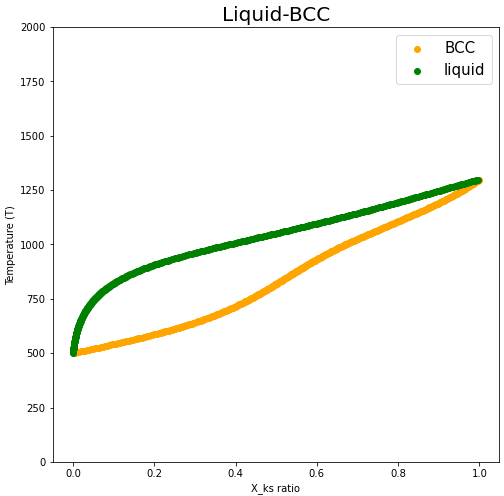 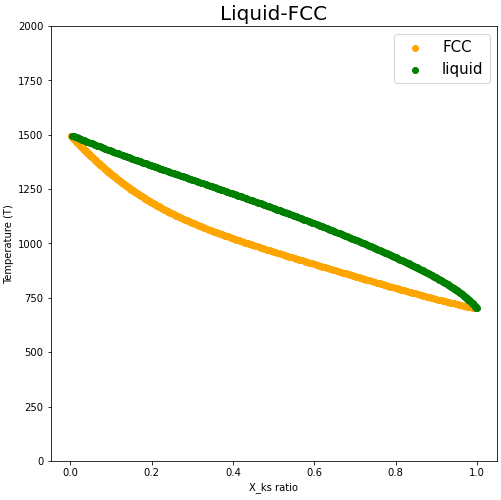 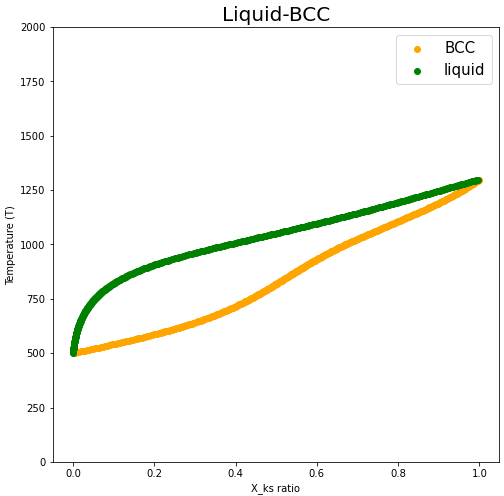 Liquid - BCC
Liquid - FCC
BCC - FCC
AI & NEUROMORPHIC DEVICE LAB
4
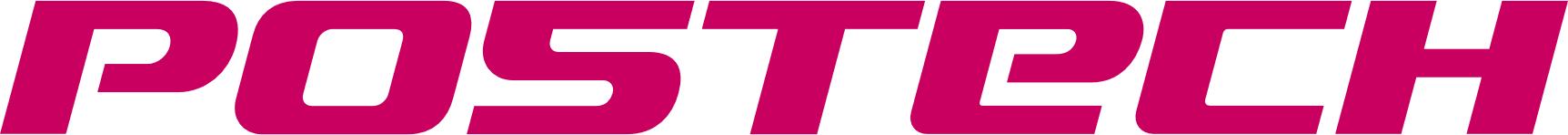 3. Eutectic Point
Equilibrium
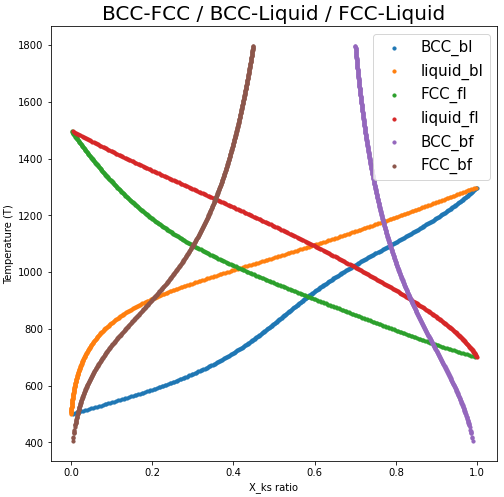 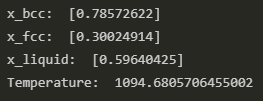 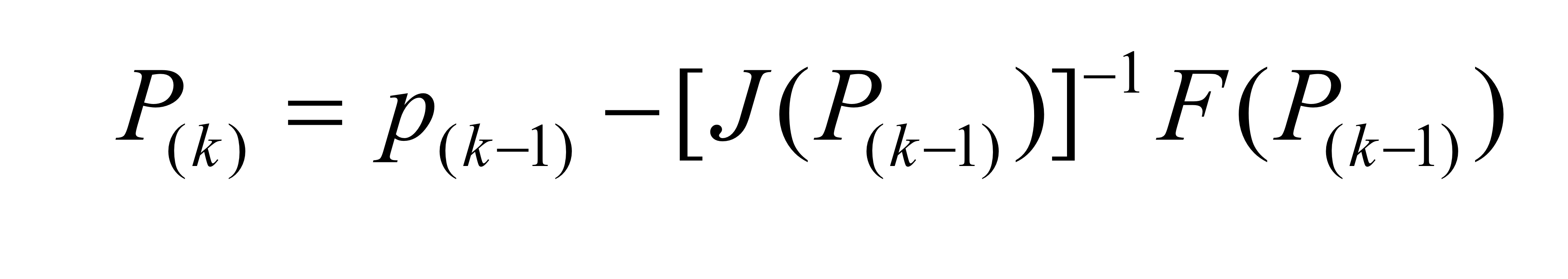 AI & NEUROMORPHIC DEVICE LAB
5
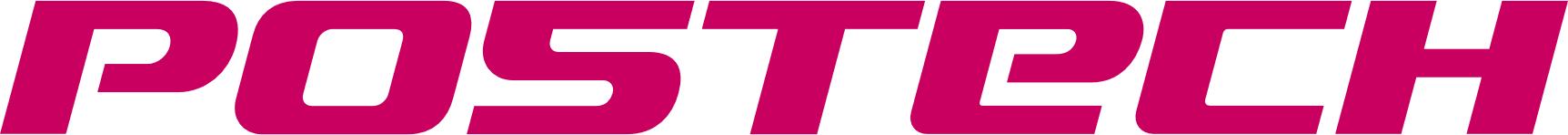 4. Phase Diagram
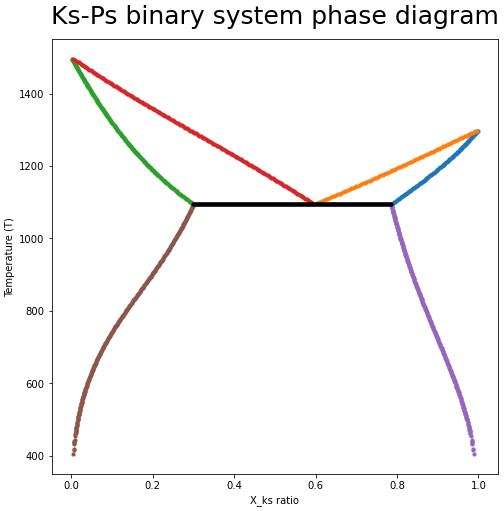 liquid
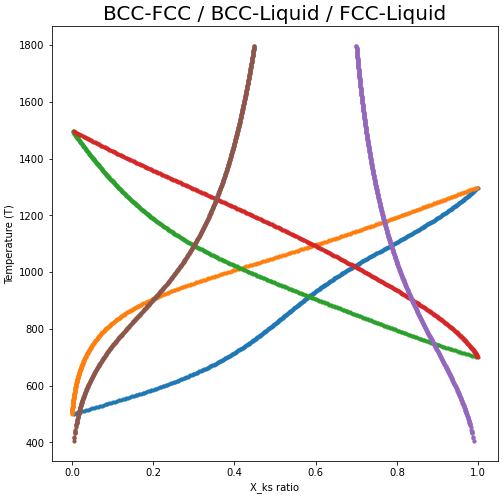 FCC + liquid
BCC + liquid
FCC
BCC
T=1094.68
BCC + FCC
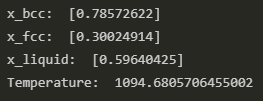 AI & NEUROMORPHIC DEVICE LAB
6
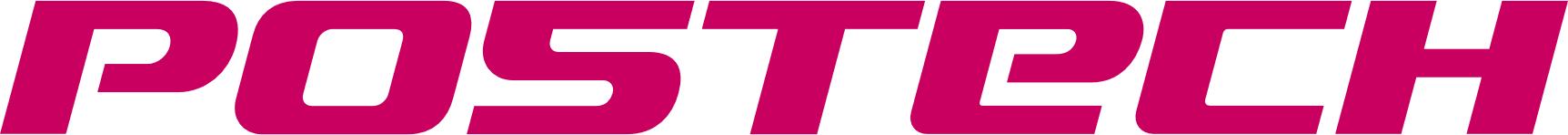